The Chronological Structure of Why Be Happy When You Could Be Normal?
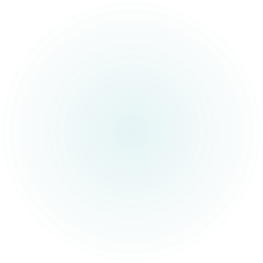 As an autobiography
In an important way the text does conform to the conventional linear chronology that you would expect from an autobiography: a non-fiction text that is tracking the story of a life.
Its first section goes from chapters1-11 and deals with the early years of Jeanette’s life, up until, roughly, her early twenties, and is focused on her relationship with her adoptive mother.
The second section, covered by chapters 12-15, deals with the period of her mental breakdown in middle age and the search for her biological mother.
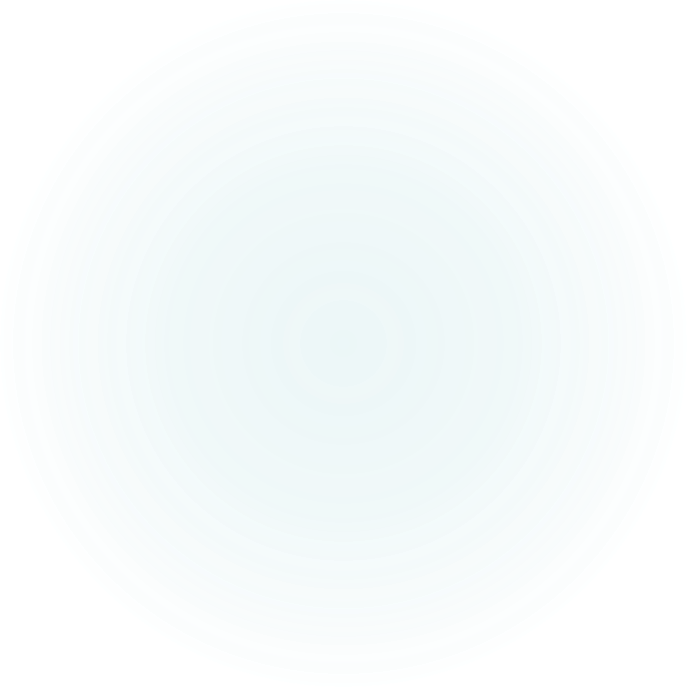 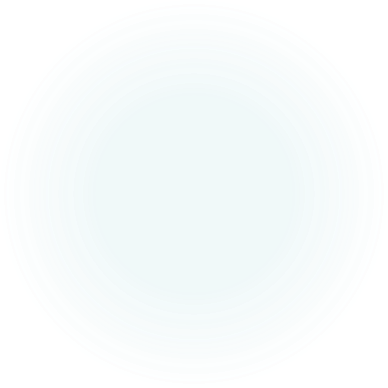 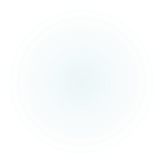 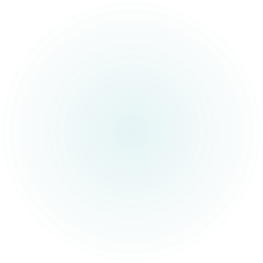 Literary experimentation
However, there are important ways in which Winterson uses her experience as a novelist, as a writer of often quite experimental literary fiction, to manipulate the linear chronology of the text. It’s comparable to the way Fitzgerald tells Gatsby’s story broadly by having Nick Carraway tell a retrospective narrative and going from the beginning to the end of the Summer of 1922, while at the same time using the shifts and slips backwards and forwards in time symbolically to reinforce the central idea that we (or Gatsby) can’t control the past and its effect on us.
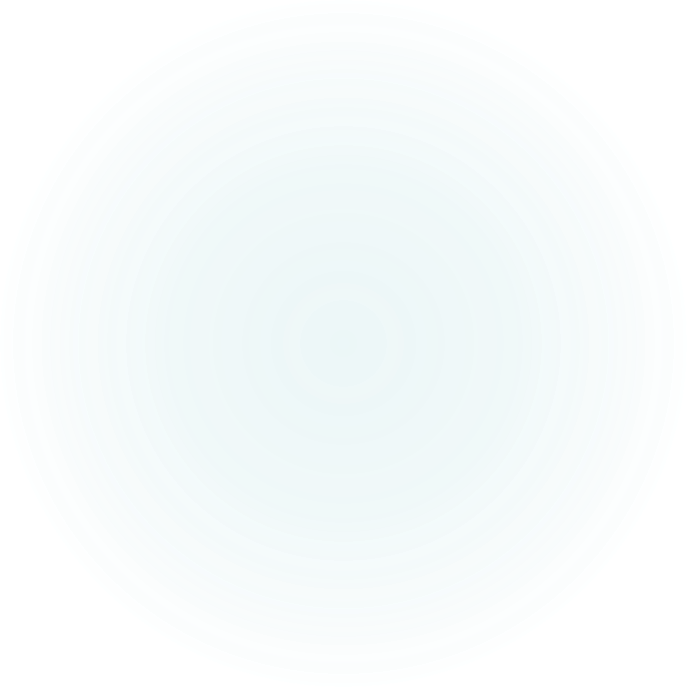 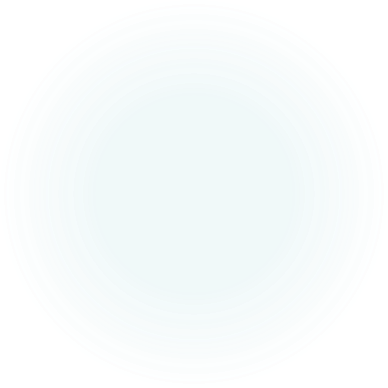 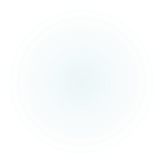 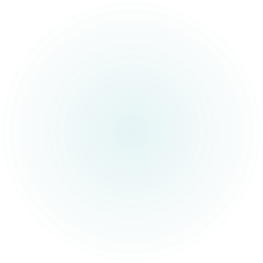 Gaps in chronology as literary technique
Nick and Gatsby in The Great Gatsby miss bits out of their life stories because they want to try and control an ‘image’ of themselves in the eyes of others. Jeanette is also aware that missing bits out is a literary technique that can be used to reinforce symbolic meaning. So she chooses to miss out twenty-five years, consisting of most of her adult life. This is partly because during this period she has been a successful novelist and her life is well- documented .
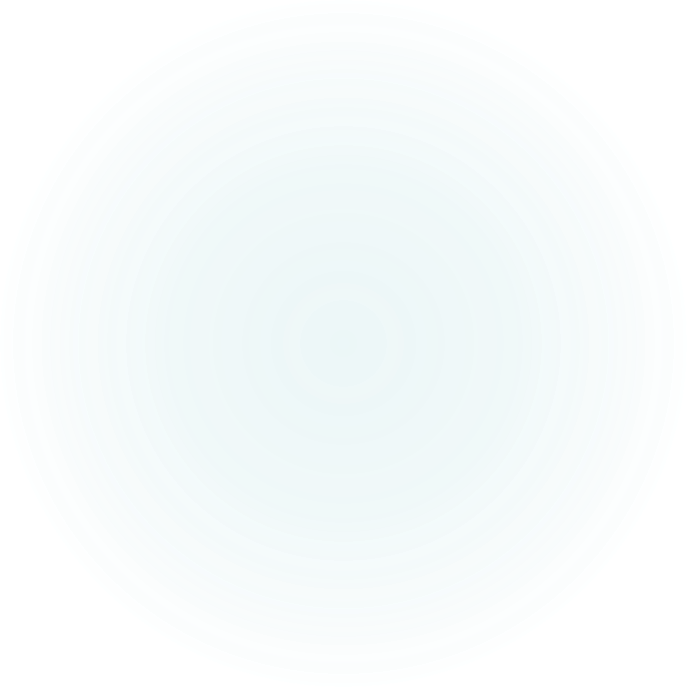 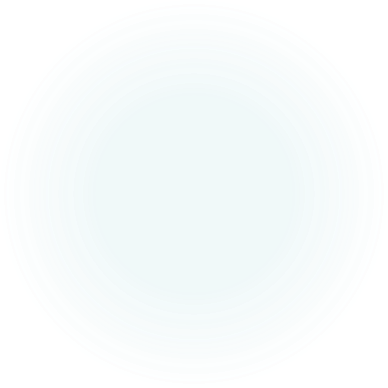 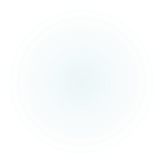 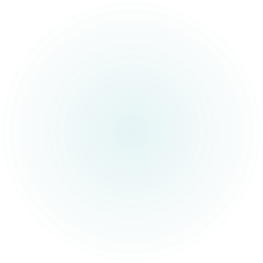 Gaps in chronology as literary technique (2)
However, there is also what she says on page 8 of the autobiography.
“For a writer, what you leave out says as much as what you include. What lies beyond the margin of the text? The photographer frames the shot; writers frame their world.”
Here Jeanette uses the artistic metaphor of the ‘frame’ to explain the reasons for gaps.
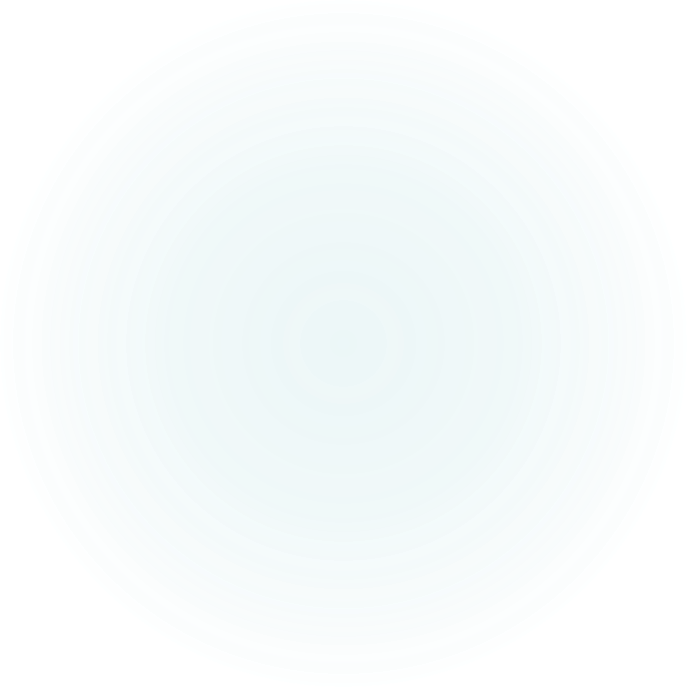 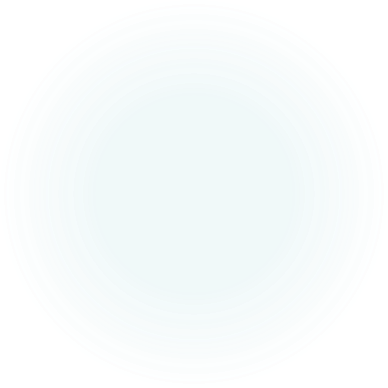 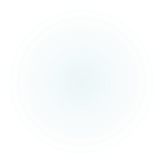 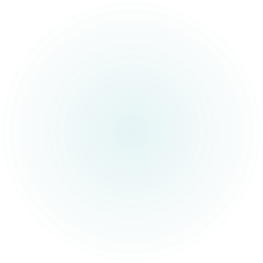 Gaps in chronology as literary technique (3)
She then goes on to say: “…it seemed to me that what I left out was the story’s silent twin.” This metaphor of the silent twin becomes a motif that is woven through the text of the boy that Mrs Winterson thought she was going to adopt.
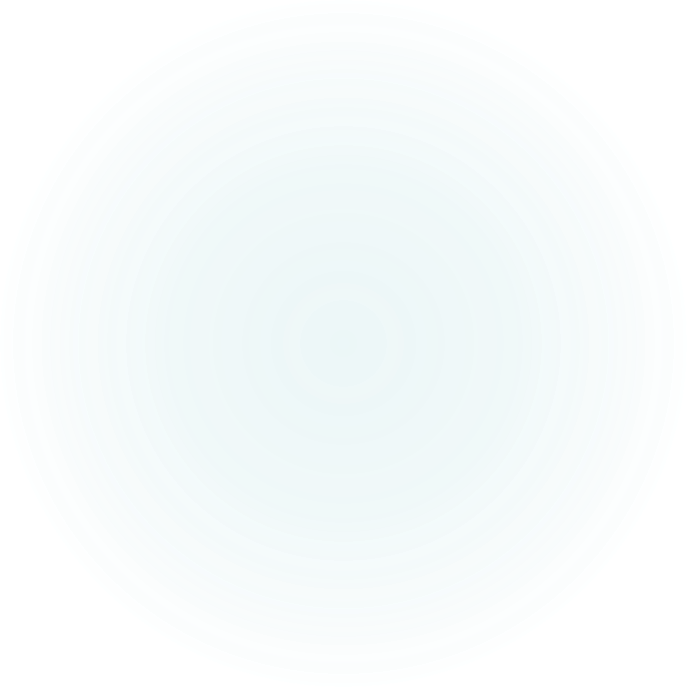 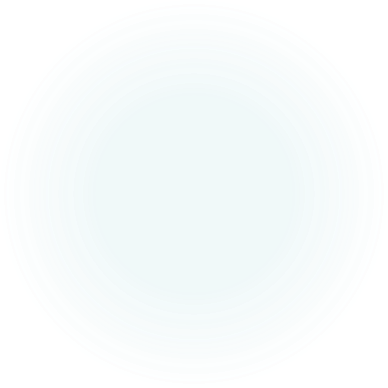 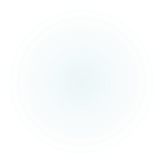 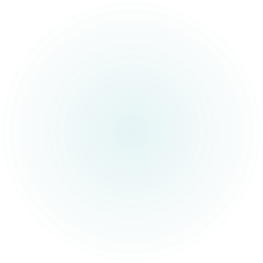 Literary ideas of the cyclical and repetitious in presenting the chronology
While is seems on the one hand that the autobiography keeps to a broad chronology of youth leading to middle age, it is with a very literary sense of irony that Winterson also shows how she moves backwards in some ways from the experience of the adoptive mother to that of the birth mother. She paradoxically and ironically calls one of her chapters ‘The Appointment Takes Place In The Past’ (obviously, normally,  appointments are things that you plan to do in the future).
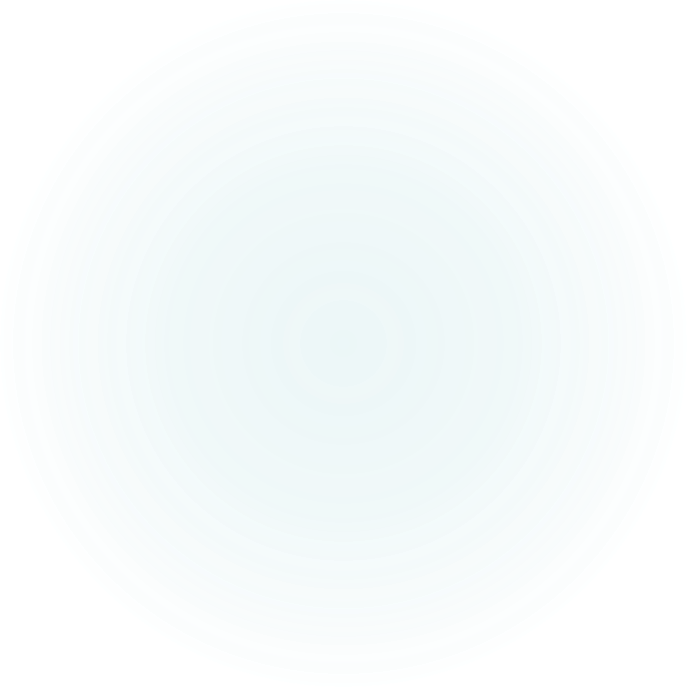 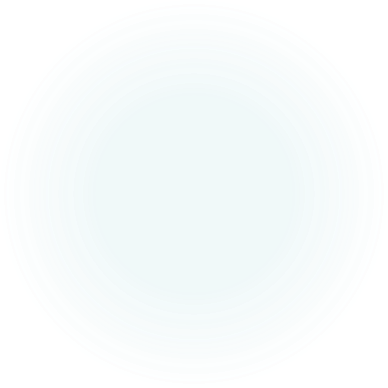 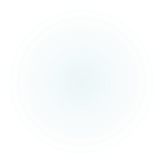 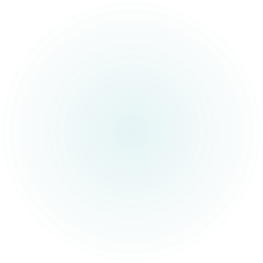 Literary ideas of the cyclical and repetitious in presenting the chronology (2)
Winterson shows how much her mother’s Christian fundamentalism has influenced by quoting from the Gospel of St John in The Bible: “Ye must be born again” and the way she describes searching for and finding her birth mother at the end of her narrative and in the aftermath of her breakdown captures this cyclical quality. The cyclical, non-linear quality of time is also important in the poems of T.S. Eliot, writing from a Christian perspective and quoted on various occasions by Winterson.
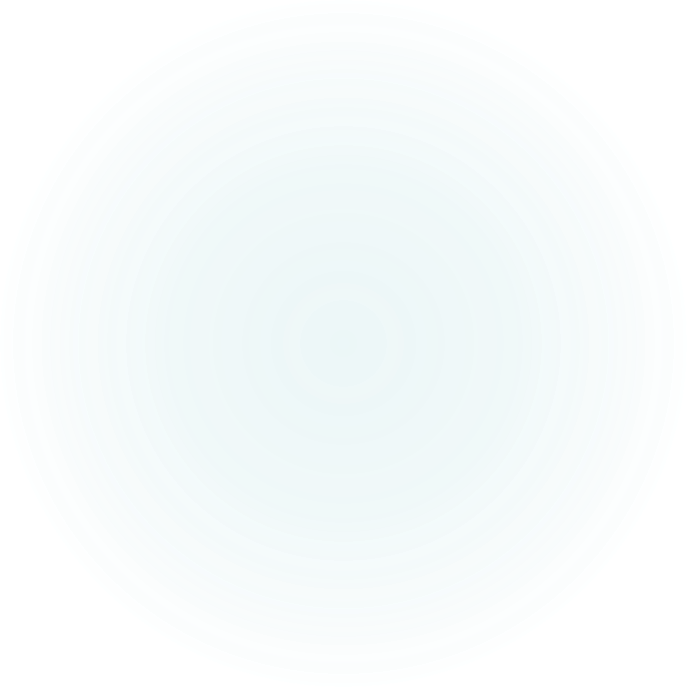 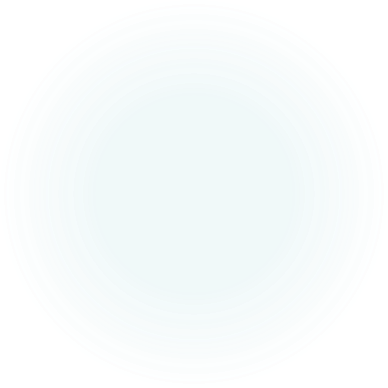 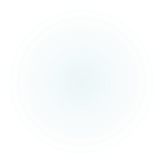 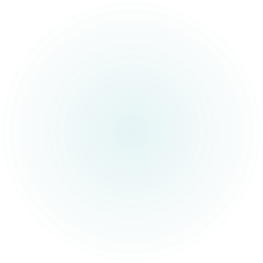 Winterson’s idea of ‘total time’
An important, short section between the two parts of the autobiography, called ‘Intermission’, again explains a more literary approach to the manipulations of linear chronology. This word itself has connotations of a break in a work of art like a play or a film. Also, Winterson breaks the chronology of the chapter numbering by not giving this section a ‘number’ and so disrupting further the idea of autobiographical linearity.
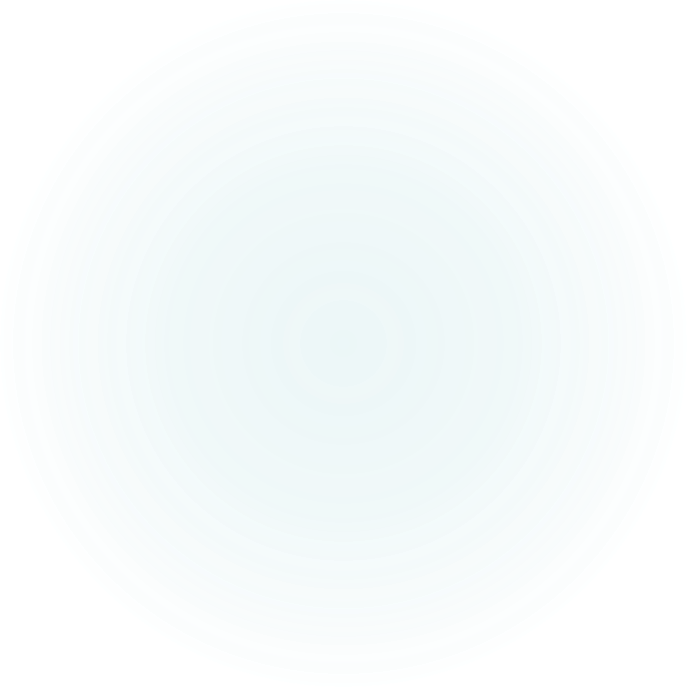 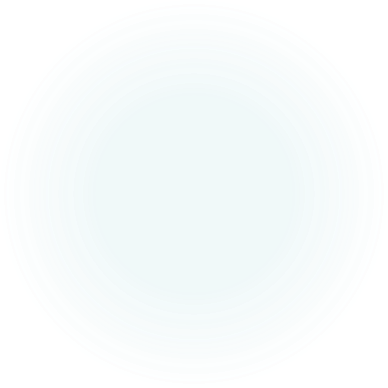 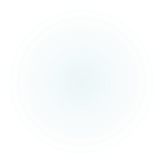 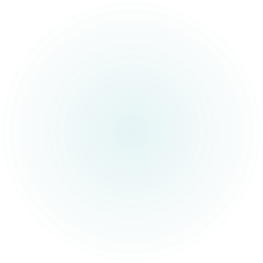 Winterson’s idea of ‘total time’ (2)
As she writes in this section: “in order to challenge linear time, I try to live in total time… events separated by years lie side by side imaginatively and creatively”. It is this imaginative, creative quality which means that Jeanette’s voice. Like Nick Carraway’s narrative, Winterson’s continually jumps backwards and forwards in time so as to reinforce the importance of past events on memory and how this informs how we see things in the present.
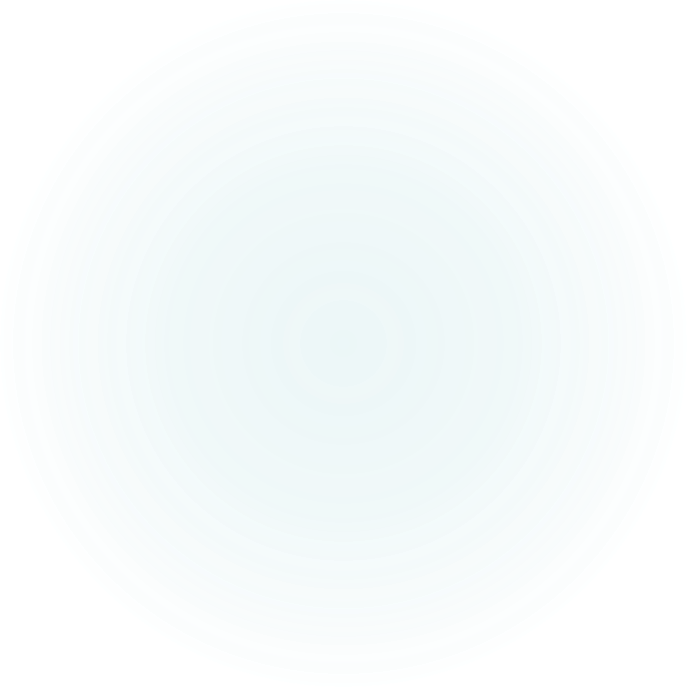 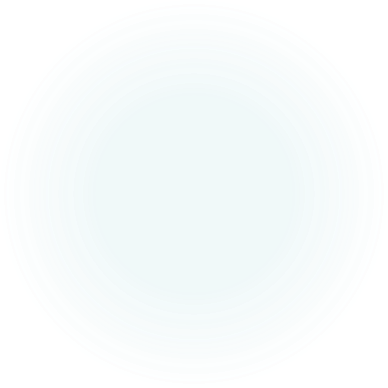 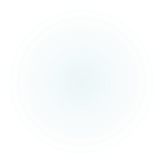